3D Printer Monitoring Using Motion Sensors
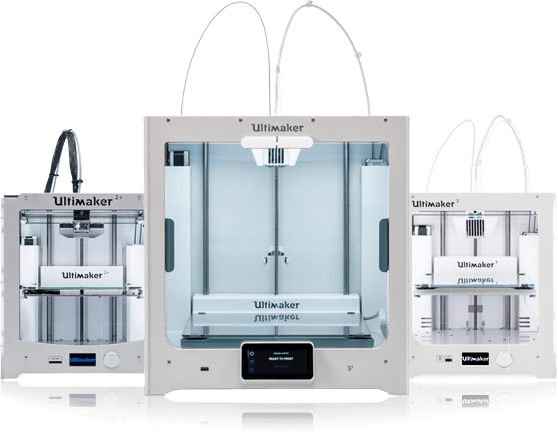 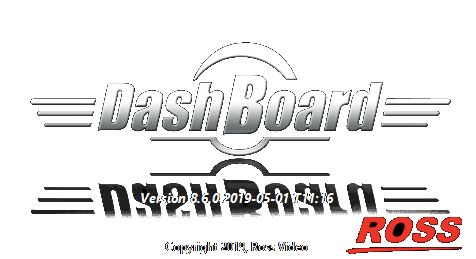 Carly Dawe
Arduino Code
James Lu
Arduino Set-up
Introduction
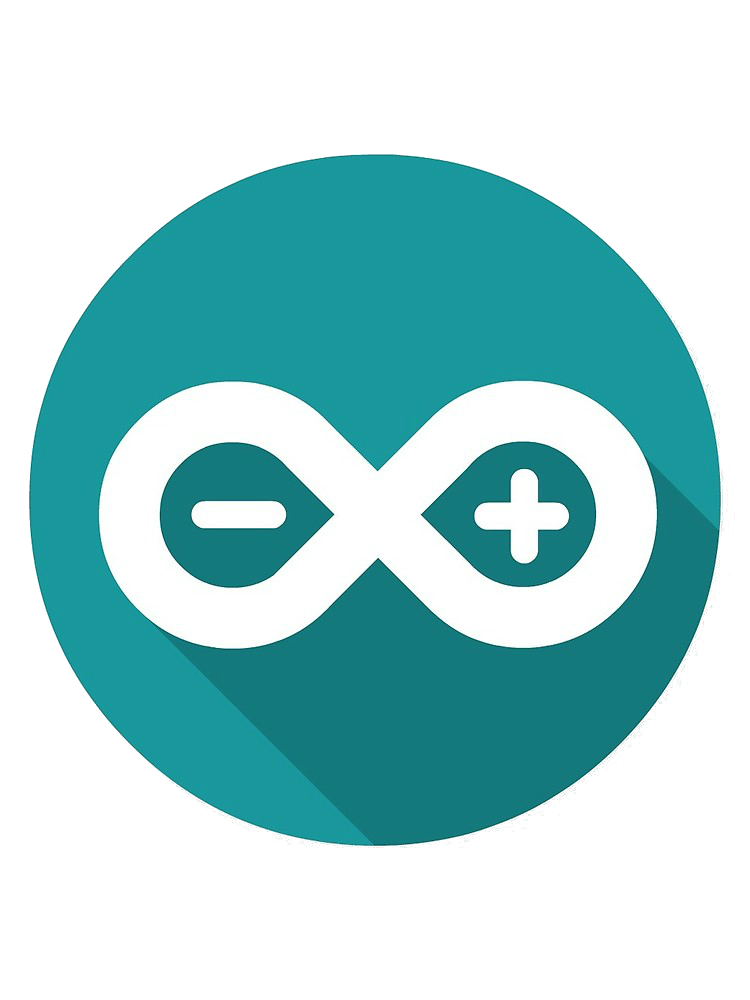 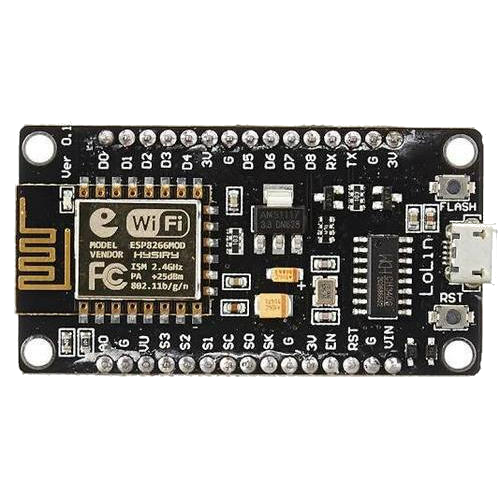 Sophia Ruberto
Dashboard to Arduino connection
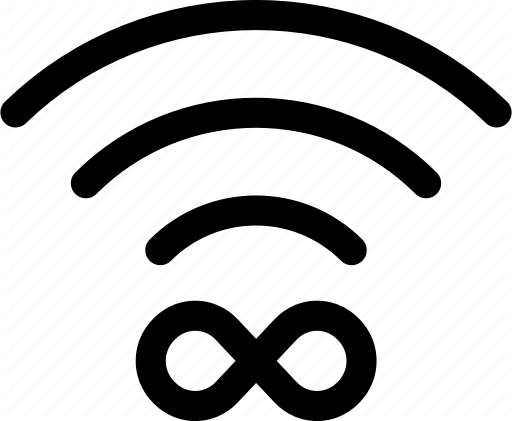 Erin Cox 
Dashboard Code
Lynne Ngo
Dashboard Interface
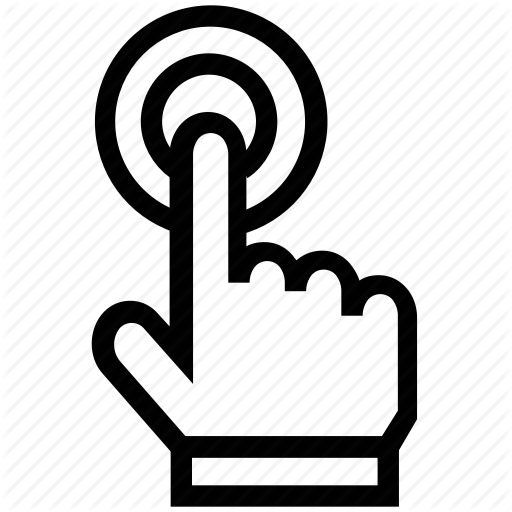 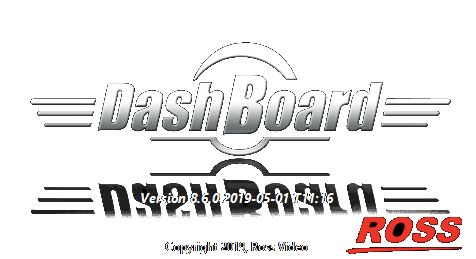 Problem Statement
CEED needs an automated system that is easy to use and cost-efficient whilst also alerting employees of the current status of the printers.
Benchmarking
Monitoring
Monitoring and Alerting
Alerting
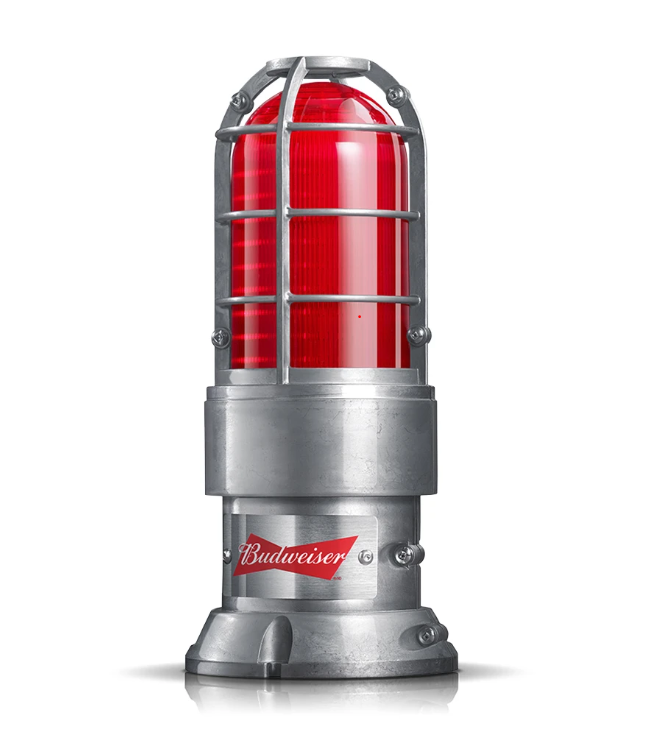 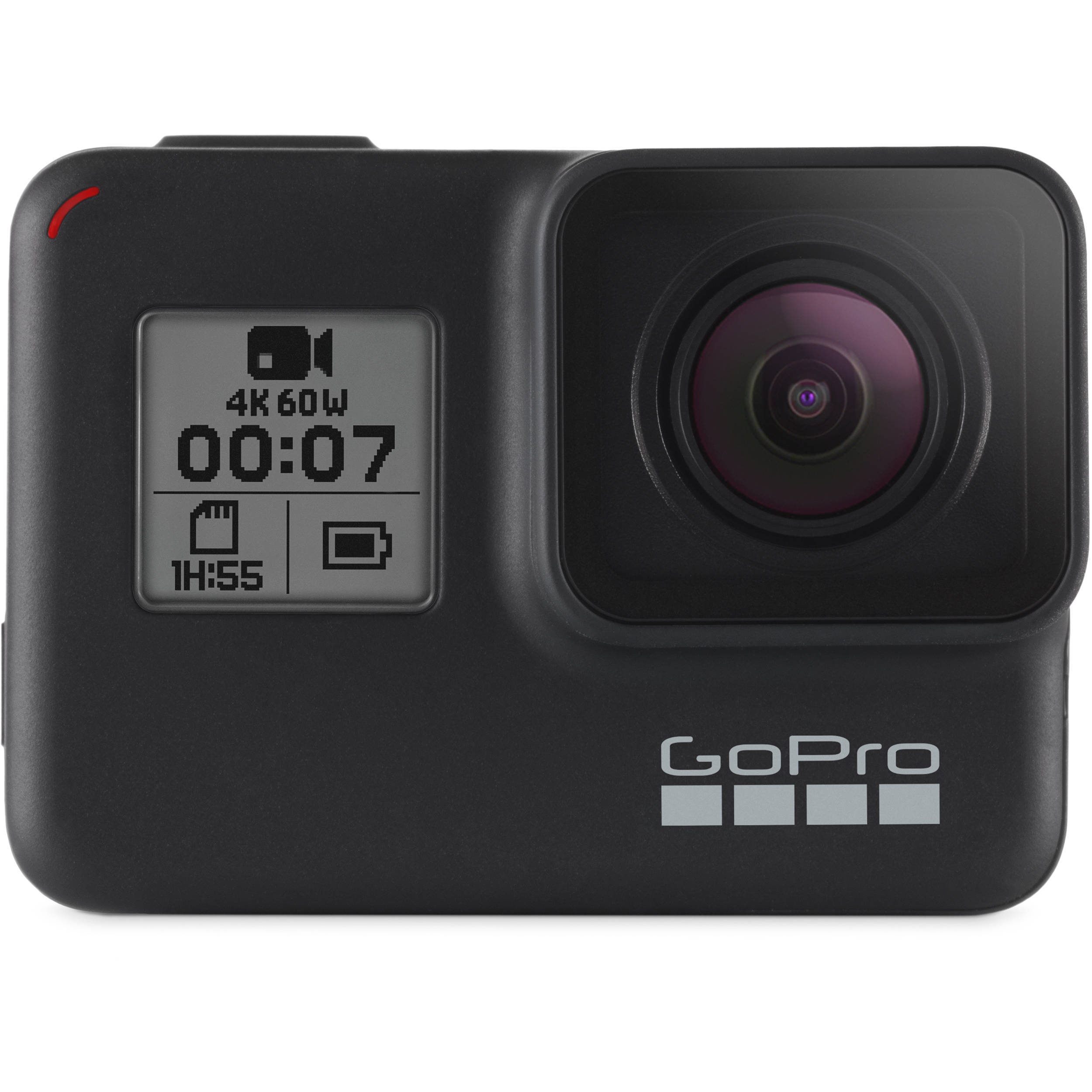 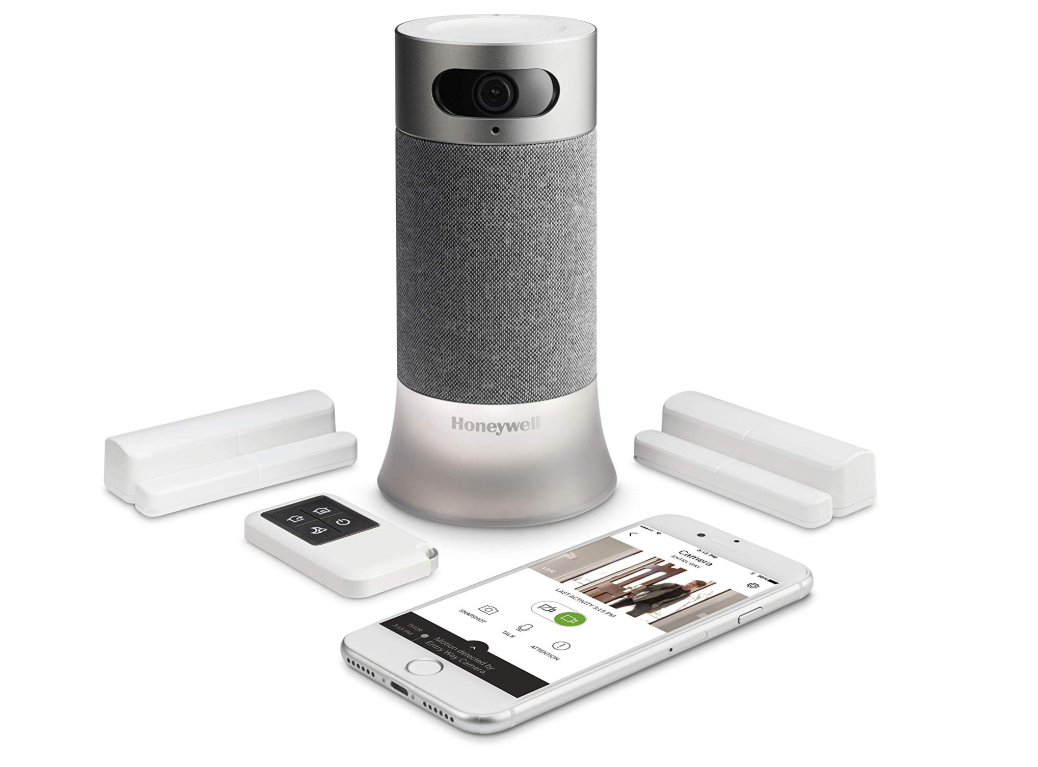 Cost
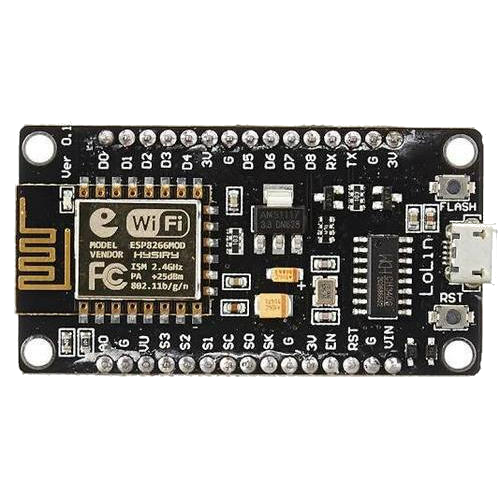 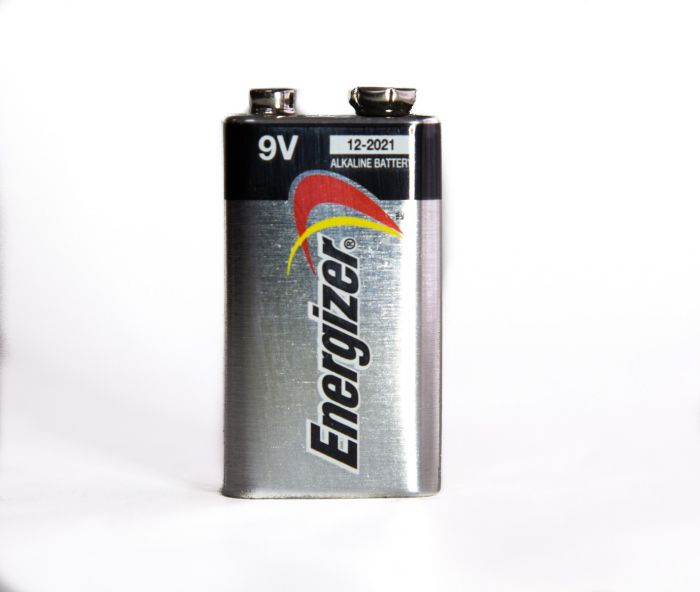 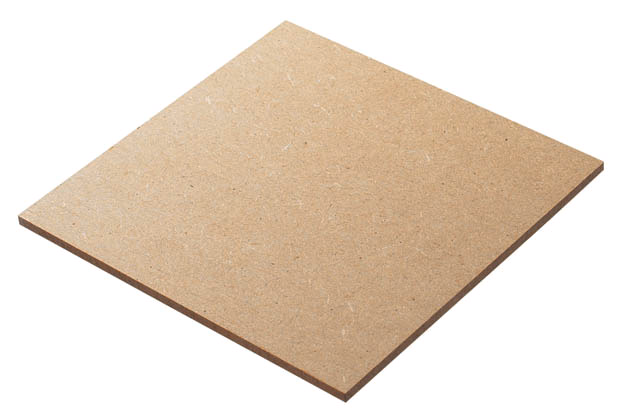 $5
$17
$2.50
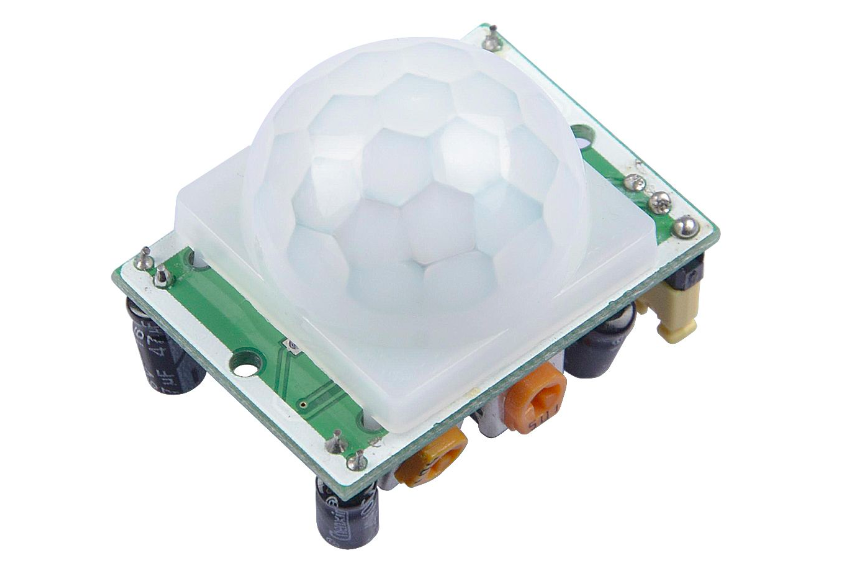 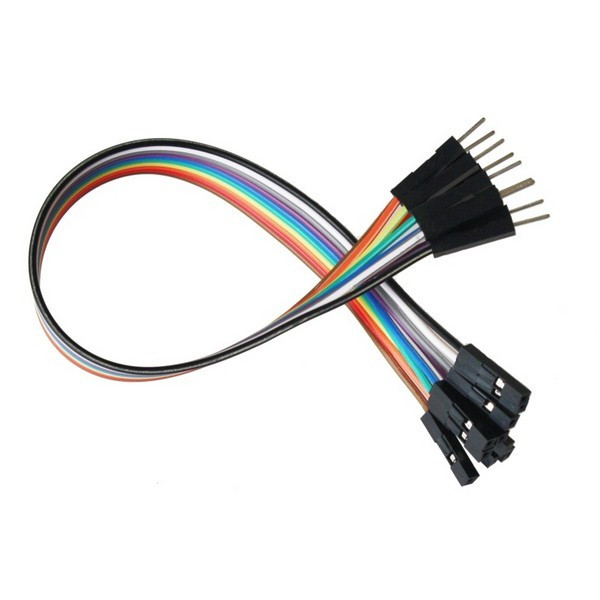 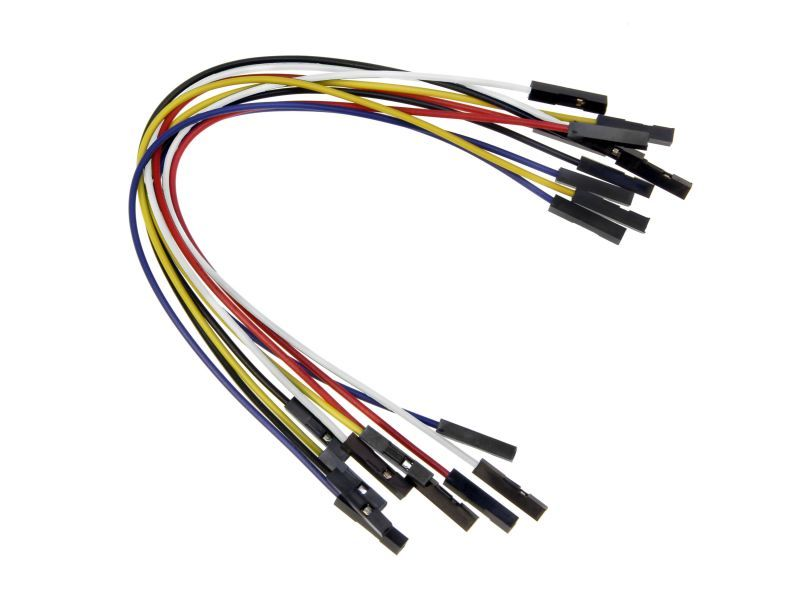 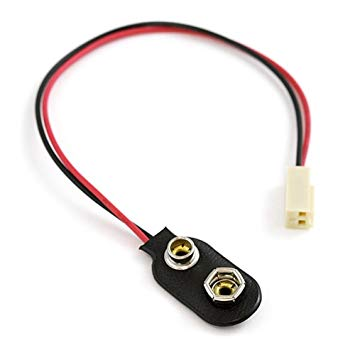 Total $40.50
$1
$1
$11
$3
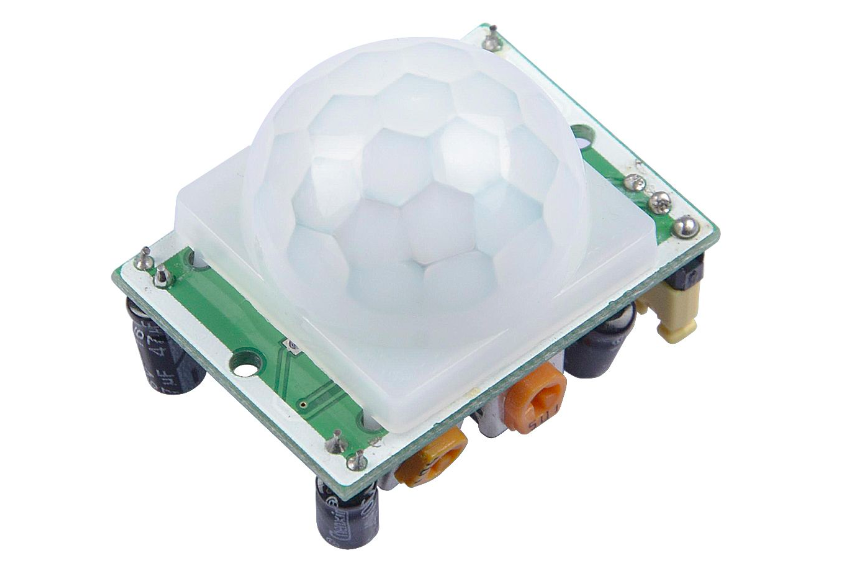 Motion Sensor
Placement of Motion Sensor
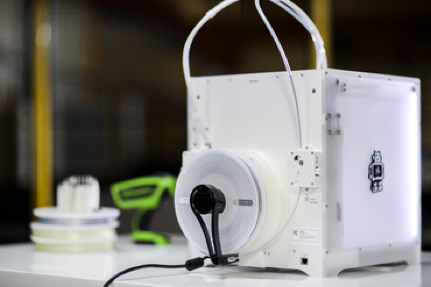 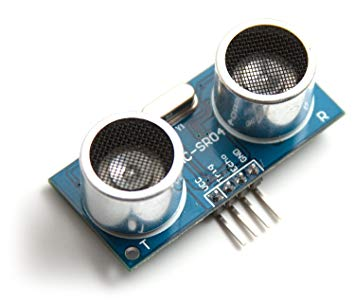 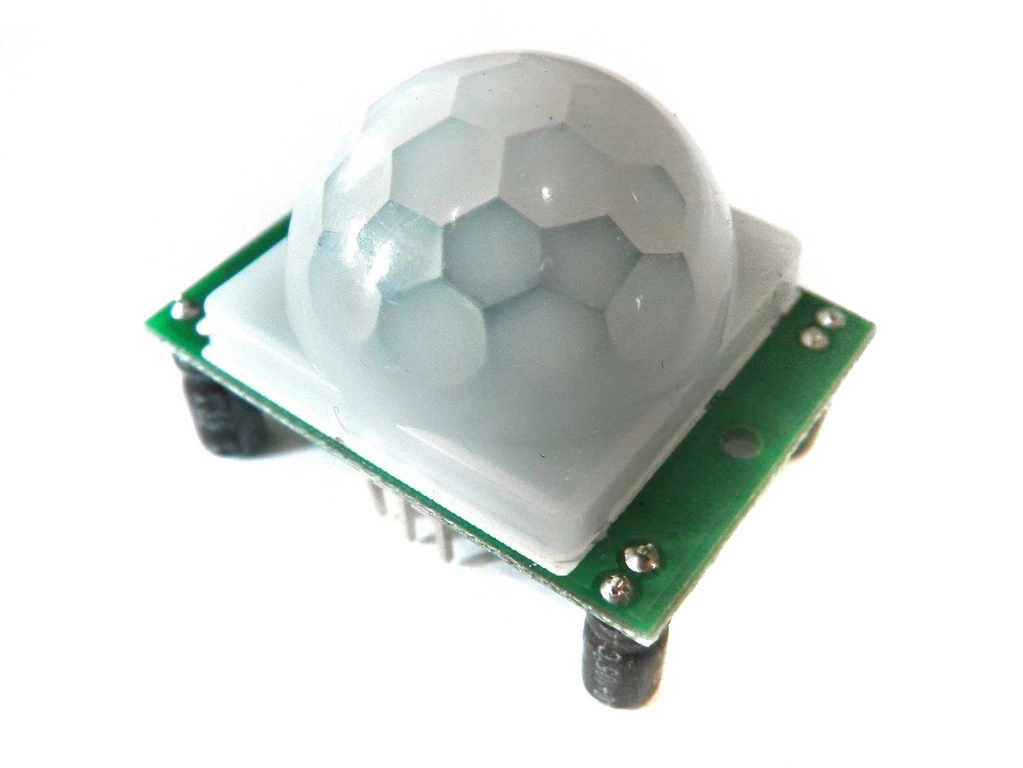 Motion Sensor 
Set-up
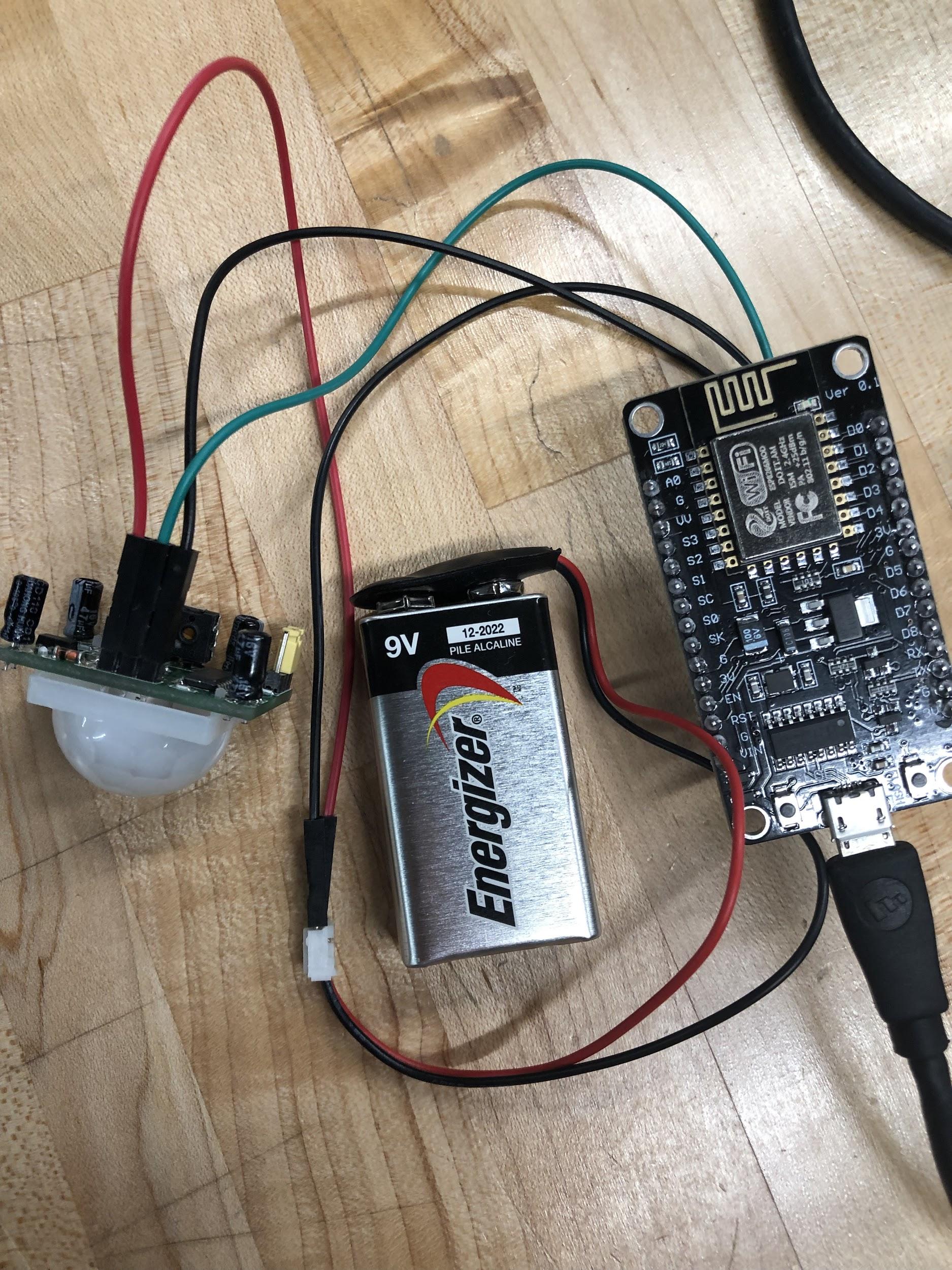 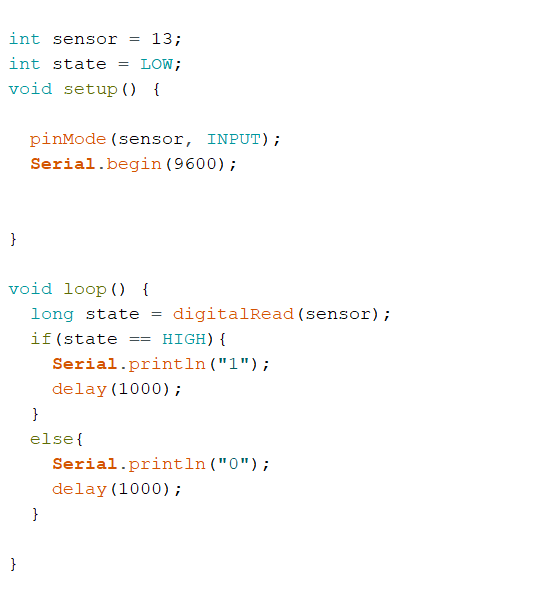 Arduino Code
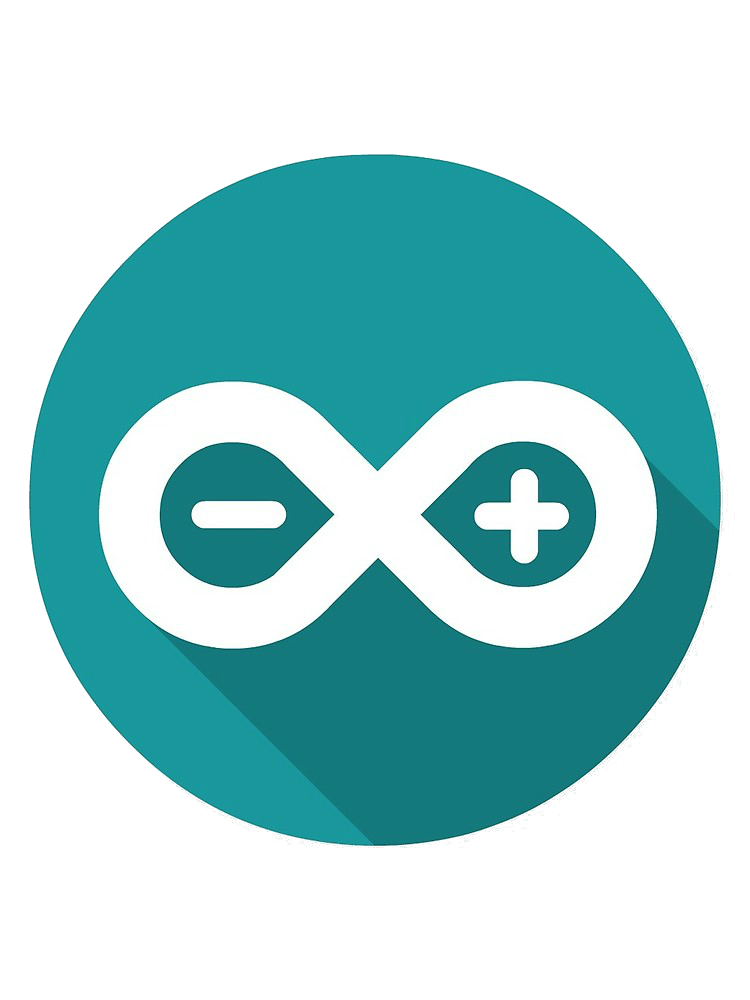 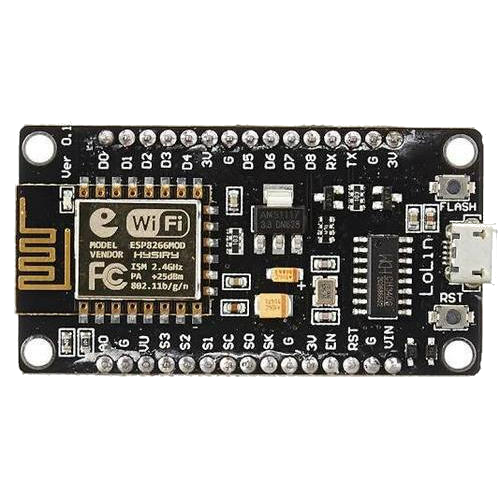 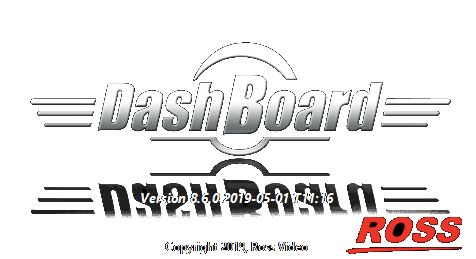 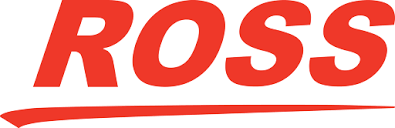 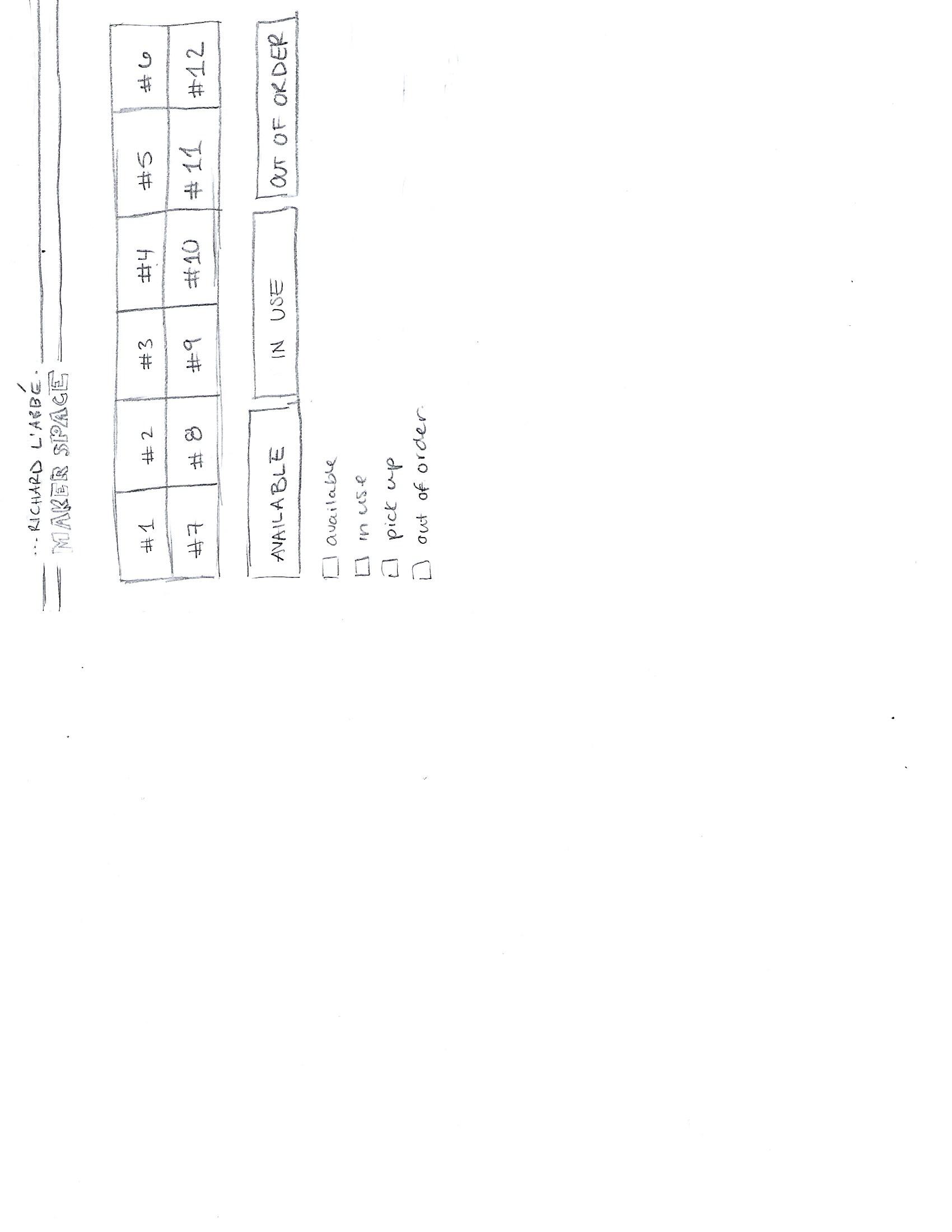 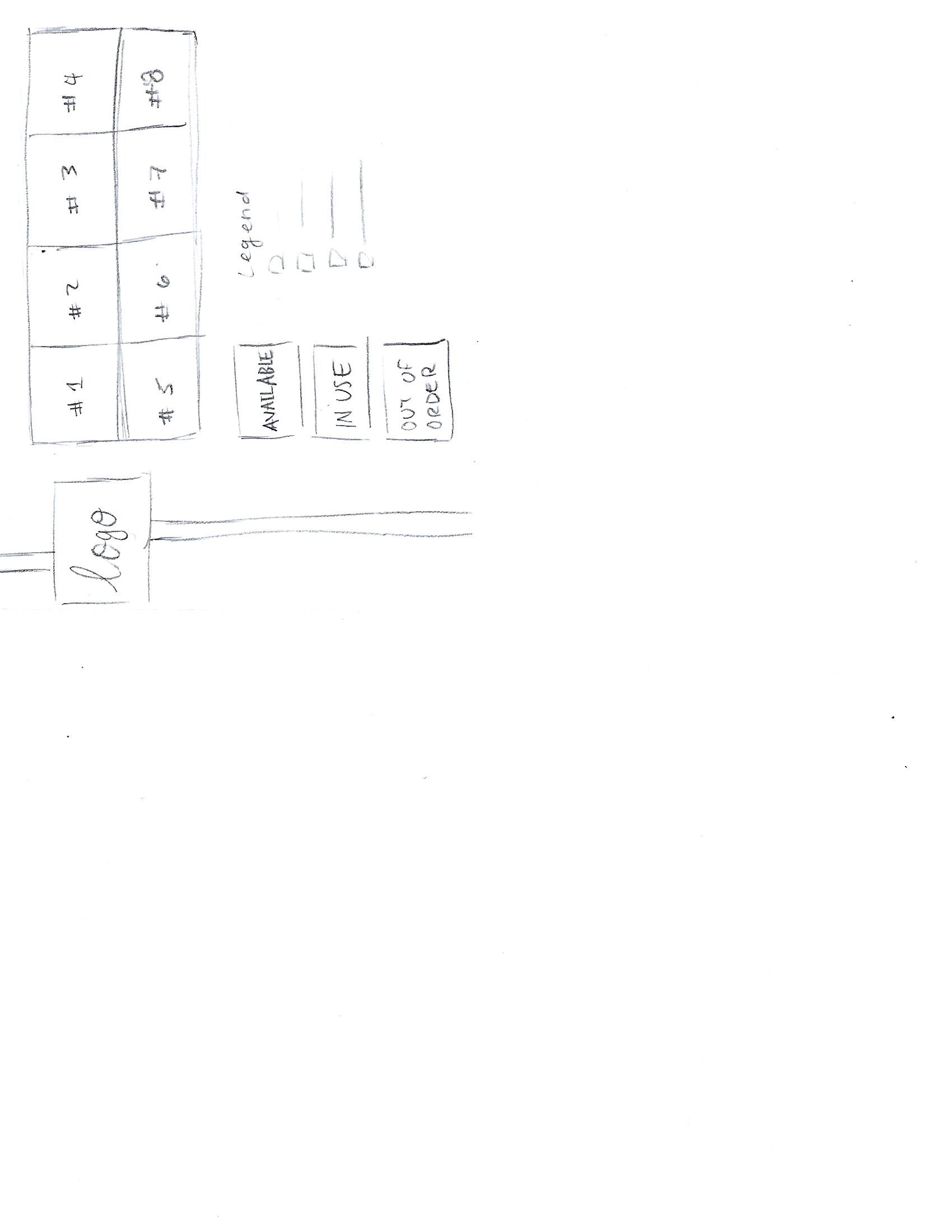 First Dashboard prototype
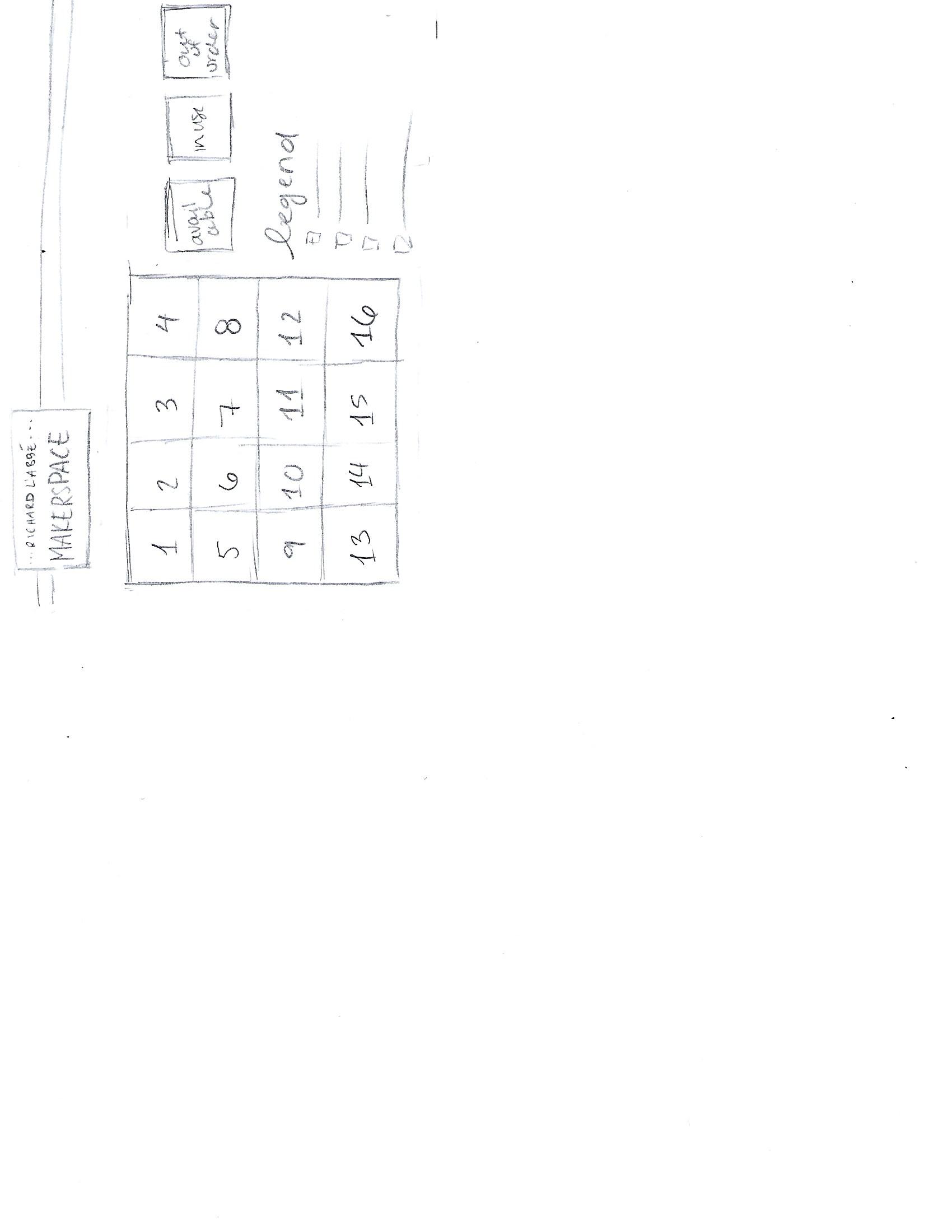 Second  
Text Style Dashboard Interface
Place your screenshot here
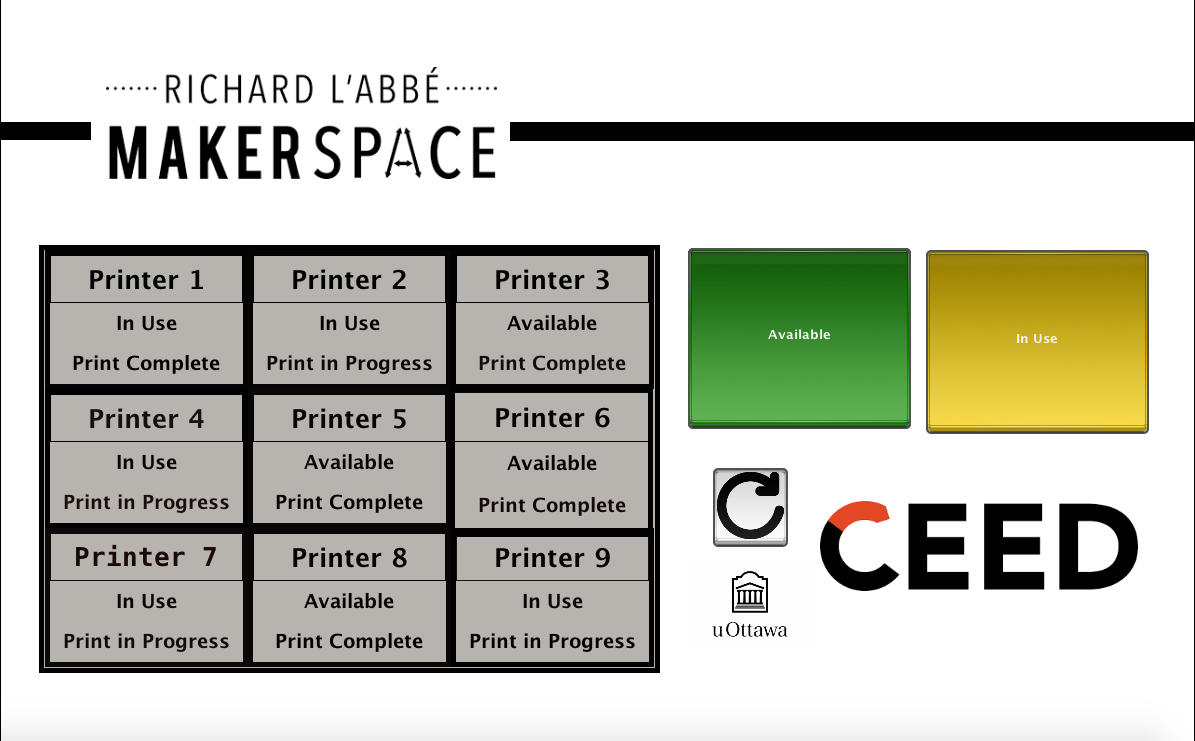 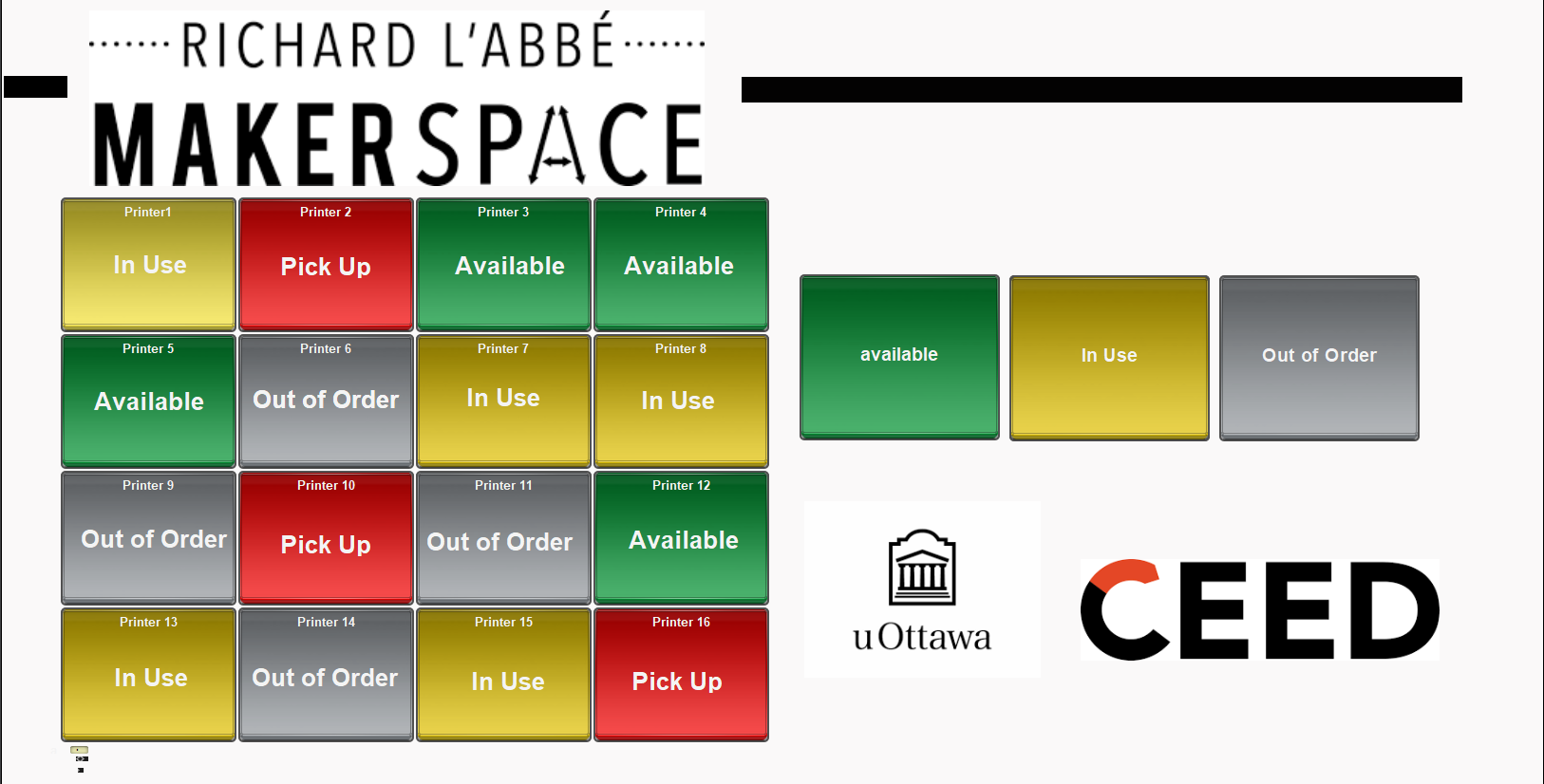 Final Dashboard Interface
Place your screenshot here
Colour
Dashboard Code
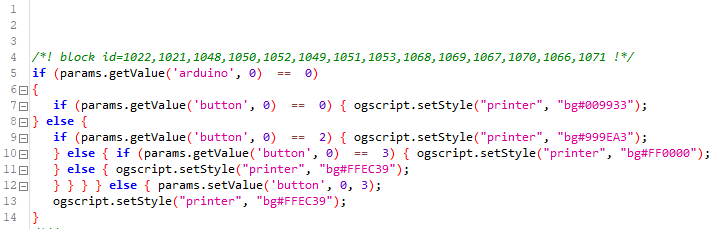 Text
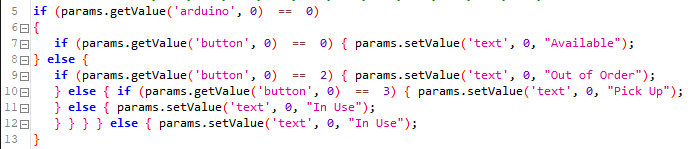 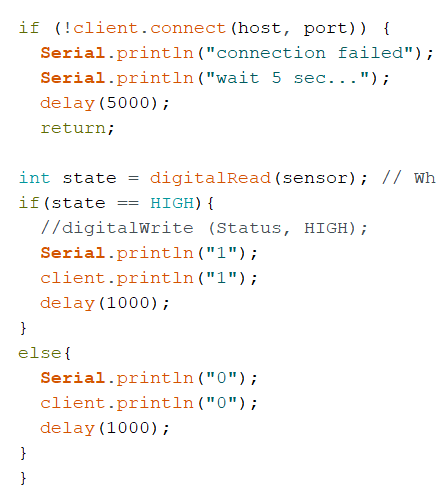 Connecting Arduino and Dashboard
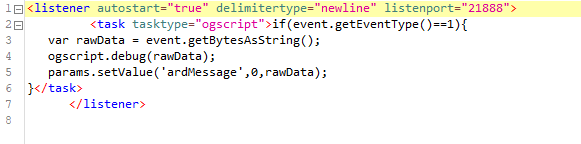 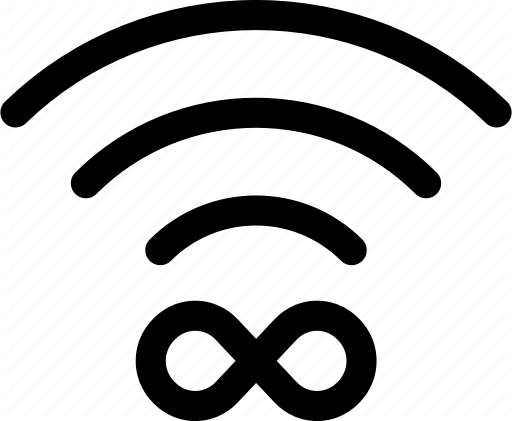 Carly Dawe
Arduino Code
James Lu
Arduino Set-up
Conclusion
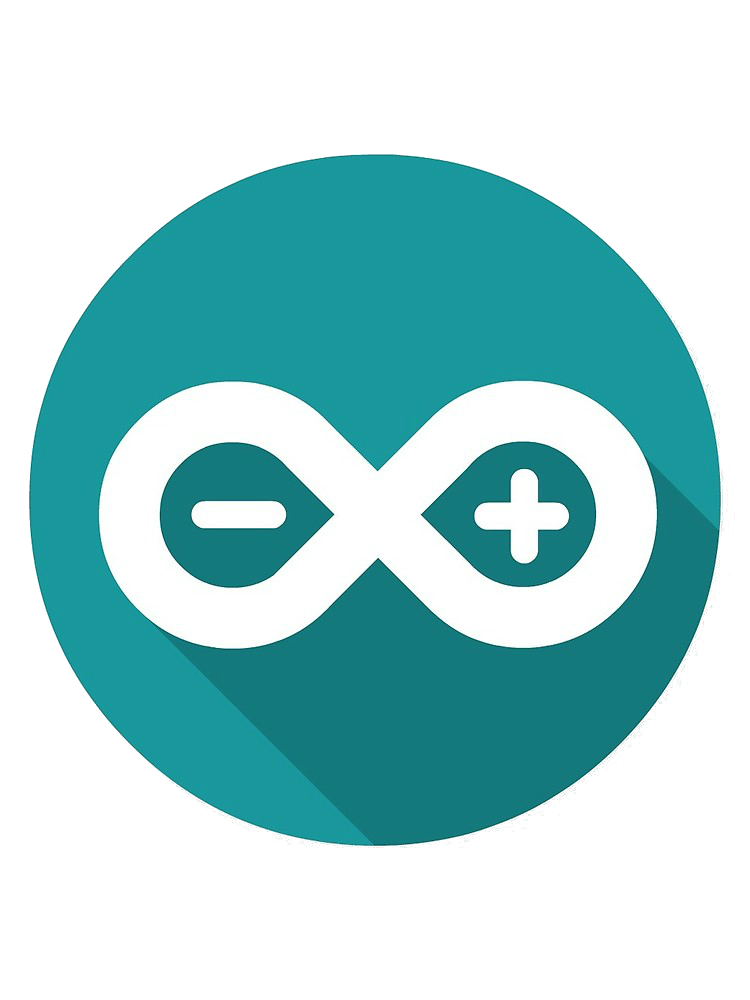 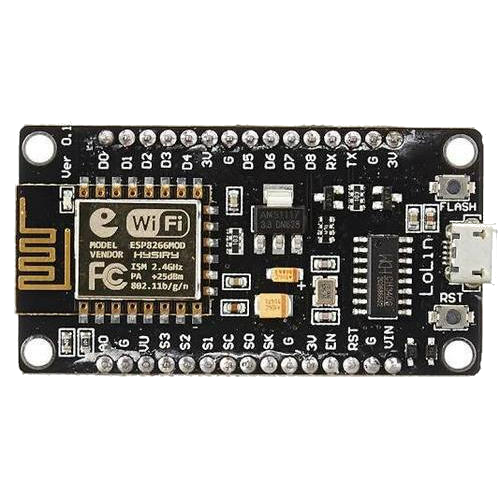 Sophia Ruberto
Dashboard to Arduino connection
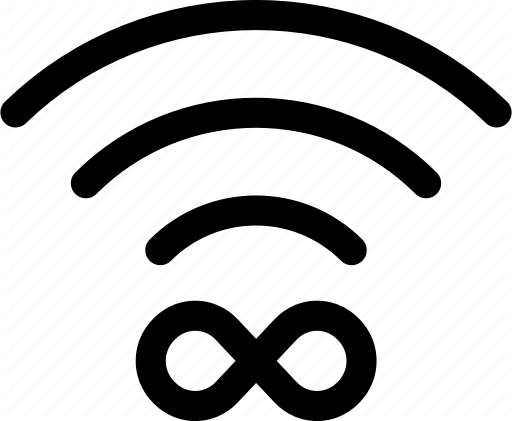 Erin Cox 
Dashboard Code
Lynne Ngo
Dashboard Interface
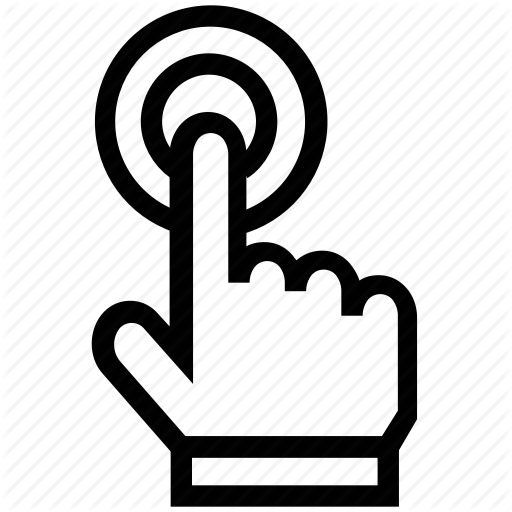 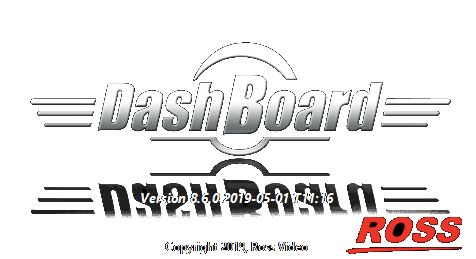 16
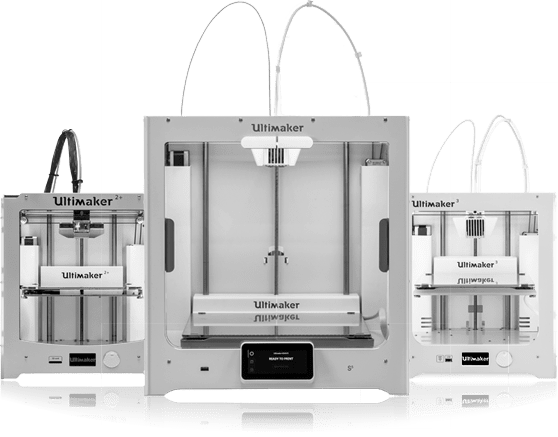 Questions ?